Ορισμός και  οργάνωση
ΠΑΡΑΓΩΓΙΚΗΣ ΜΟΝΑΔΑΣ (ΕΠΙΧΕΙΡΗΣΗΣ)
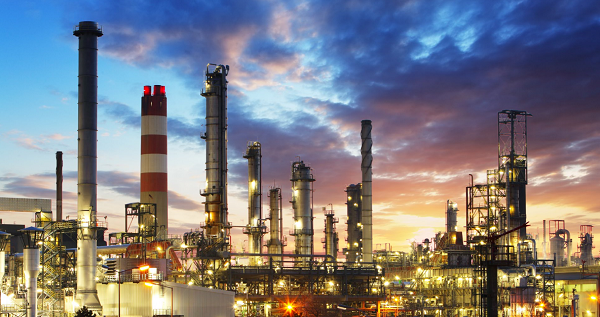 Καθηγητής: Αντώνης Μπατζάκας
Η παραγωγική μονάδα ως σύστημα.
Παραγωγική μονάδα ονομάζουμε το χώρο μέσα στον οποίο, μέσω μιας συγκεκριμένης διαδικασίας παράγεται ένα τελικό προϊόν ή προσφέρεται μία υπηρεσία.
  Για να πετύχει μία μονάδα χρειάζεται να συνδυάζονται  κατάλληλα οι συντελεστές παραγωγής  δηλ.
κεφάλαια, εργασία, εγκαταστάσεις και
επιχειρηματικότητα.
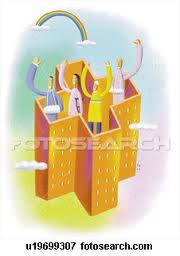 Διάγραμμα ενός απλού μοντέλου παραγωγής
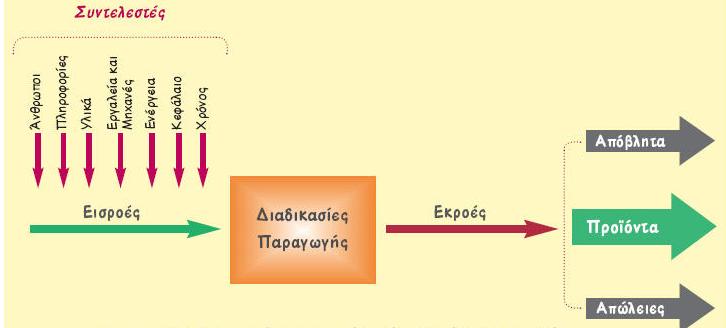 : είναι όλα τα στοιχεία που χρειάζονται για να παραχθεί το τελικό προϊόν ή να δοθεί μία υπηρεσία.
Διάγραμμα  παραγωγής ΕΠΙΧΕΙΡΗΣΗΣ ΤΡΟΦΙΜΩΝ ΚΑΙ ΠΟΤΩΝ
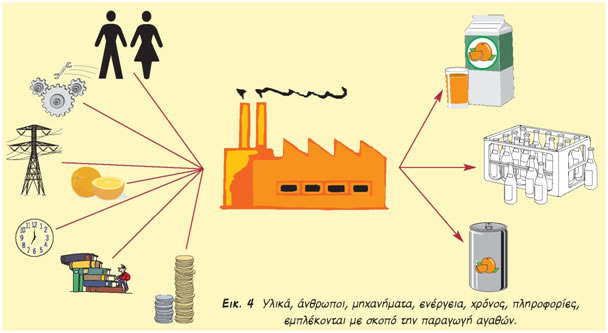 Παράδειγμα   ΕΙΣΡΟΩΝ σε  Σοκολατοβιομηχανία